ΙΣΟΜΕΡΕΙΑ
Εισαγωγή
🞂​	Είναι το φαινόμενο κατά το οποίο 2 ή περισσότερες
ενώσεις έχουν τον ίδιο μοριακό τύπο αλλά διαφορετικές ιδιότητες (φυσικές - χημικές)
🞂​	Οι διαφορετικές ιδιότητες των ισομερών οφείλονται στη διαφορετική	σύνδεση των ατόμων στο μόριο ή τη διαφορετική διάταξη των ατόμων στο χώρο
🞂​	Διαφορετική σύνδεση των ατόμων  Διαφορά στον
συντακτικό τύπο (στο επίπεδο)  Συντακτική ισομέρεια
🞂​	Διαφορετική διάταξη στο χώρο  ίδιος συντακτικός αλλά διαφορετικός στερεοχημικός τύπος  Στερεοϊσομέρεια (εκτός σκοπού της παρουσίασης)
Παράδειγμα 1
C2H2Cl2

δύο συντακτικά ισομερή
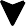 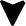 Cl	H
Cl	C	C	H
Cl	Cl
H	C	C	H
1,1-διχλωροαιθένιο
1,2-διχλωροαιθένιο
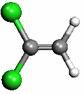 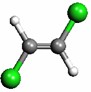 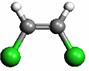 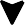 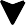 δεν έχει
δύο
στερεοϊσομερή
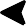 στερεοϊσομερή
cis
1,2-διχλωροαιθένιο
trans
1,2-διχλωροαιθένιο
Συντακτική ισομέρεια
🞂​	Ίδιοι μοριακοί αλλά διαφορετικοί συντακτικοί τύποι
🞂​	Συντακτική ισομέρεια
🞂​	Ισομέρεια Αλυσίδας
🞂​	Ισομέρεια Θέσης
🞂​	Ισομέρεια Ομόλογης σειράς
Ισομέρεια ανθρακικής αλυσίδας
🞂​	Οφείλεται στο διαφορετικό τρόπο σύνδεσης των ατόμων του άνθρακα στα μόρια των ισομερών
🞂​	π.χ. C4H10
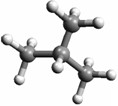 C4H10
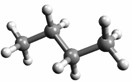 CH3
CH	CH3
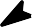 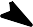 CH3	CH2	CH2	CH3	CH3
βουτάνιο	μεθυλοπροπάνιο
To βουτάνιο έχει μεγαλύτερο σημείο βρασμού από το μεθυλοπροπάνιο.
Ισομέρεια θέσης
🞂​	Οι ενώσεις έχουν την ίδια ανθρακική αλυσίδα αλλά διαφέρει η θέση ενός πολλαπλού δεσμού ή μιας
χαρακτηριστικής ομάδας, π.χ.
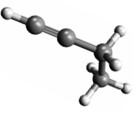 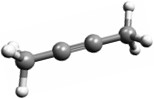 C4H6
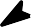 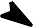 CH	C	CH2	CH3
1-βουτίνιο
CH3	C	C	CH3
2-βουτίνιο
To 1-βουτίνιο αντιδρά με νάτριο ενώ το 2-βουτίνιο όχι.
Ισομέρεια θέσης
🞂​	Άλλο παράδειγμα με διαφορετική θέση ως προς την ομάδα είναι η 1-προπανόλη και η
2-προπανόλη.
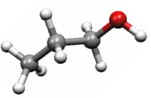 C3H8Ο
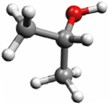 OH
CH3  CH	CH3
2-προπανόλη
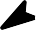 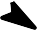 CH3	CH2	CH2  OH
1-προπανόλη
H 1-προπανόλη οξειδώνεται σε αλδεύδη ενώ η 2-προπανόλη σε κετόνη.
Ισομέρεια ομόλογης σειράς
🞂​	Οι ενώσεις έχουν τον ίδιο μοριακό τύπο αλλά περιέχουν διαφορετική χαρακτηριστική ομάδα π.χ. αλκοόλες και αιθέρες
C2H6Ο
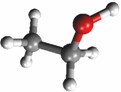 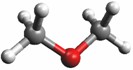 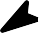 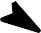 CH3	O	CH3
διμεθυλαιθέρας
CH3	CH2	OH
αιθανόλη
H αιθανόλη αντιδρά με νάτριο ενώ ο αιθέρας όχι.
Ισομέρεια ομόλογης σειράς
🞂​	Συνηθέστερες περιπτώσεις ισομέρειας ομόλογης σειράς:
🞂​	Αλκίνια – Αλκαδιένια CvH2v-2
🞂​	Αλκοόλες – αιθέρες CvH2v+2O
🞂​	Αλδεϋδες – κετόνες CvH2vO
🞂​	Οξέα – Εστέρες CvH2vO2
🞂​	Ισομέρεια ομόλογης σειράς εμφανίζεται και ανάμεσα σε κορεσμένες και ακόρεστες ενώσεις, π.χ. μονοσθενείς
Αλκοόλες με 1δ.δ, αιθέρες με 1δ.δ, κορεσμένες
μονοσθενείς κετόνες και αλδεϋδες είναι ισομερείς γιατί έχουν ΓΜΤ CvH2vO
Εύρεση ισομερών αλκανίων (Ισομέρεια Αλυσίδας)
🞂​	Βήμα 1: Γράφουμε όλα τα άτομα C σε μια ευθεία  πρώτο ισομερές
🞂​	Βήμα 2: Γράφουμε σε μια ευθεία όλα τα άτομα C εκτός από ένα, το οποίο το τοποθετούμε ως διακλάδωση ενός μεθυλίου CH3- σε όλες τις δυνατές θέσεις που δίνουν διαφορετικά μόρια
Δεν υπάρχει διακλάδωση σε ακραίο άτομο C
Οι θέσεις που ισαπέχουν από τα άκρα της ανθρακι-
κης αλυσίδας είναι ισότιμες
🞂​	Βήμα 3: Γράφουμε σε μια ευθεία όλα τα άτομα C εκτός από δύο, τα οποία τα τοποθετούμε σαν να αποτελούσαν
🞂​	δυο μεθύλια CH3-
🞂​	Ένα αιθύλιο CH3CH2-
ΠΡΟΣΟΧΗ: η διακλάδωση του αιθυλίου έχει νόημα από τη θέση 3 και μετά
ΠΡΟΣΟΧΗ:
Εύρεση ισομερών αλκανίων (Ισομέρεια Αλυσίδας)
🞂​	Βήμα 4: Συνεχίζουμε να μειώνουμε τα άτομα άνθρακα της κύριας αλυσίδας και να τοποθετούμε τα υπόλοιπα σαν διακλαδώσεις εφόσον προκύπτουν διαφορετικά ισομερή
🞂​	Βήμα 5: Στις ισομερείς αλυσίδες που βρήκαμε προσθέτουμε άτομα Η
🞂​	Βήμα 6: Ονομάζουμε τα ισομερή (ελέγχουμε, απορρίπτουμε διπλές αναφορές)
Παραδείγματα	(ΙΣΟΜΕΡΕΙΑ ΑΛΥΣΙΔΑΣ)
🞂​	Να βρεθούν και να ονομαστούν τα ισομερή του C7H16
🞂​	Να βρεθούν και να ονομαστούν τα ισομερή που αντιστοιχούν στον μοριακό τύπο C8H18
🞂​	Να βρεθούν και να ονομαστούν όλα τα διμεθυλοεξάνια
Ισομέρεια θέσεως και ομόλογης σειράς (όχι για αιθέρες και εστέρες)
🞂​	Όταν τα ζητούμενα δυνατά συντακτικά ισομερή δεν είναι αλκάνια,
🞂​	Βήμα 1: βρίσκουμε από τον γενικό μοριακό τύπο το είδος της
χαρακτηριστικής ομάδας ή των πολλαπλών δεσμών που μπορεί να έχει η ένωση. Ιδιαίτερη σημασία έχει να διαπιστώσουμε αν υπάρχει ισομέρεια ομόλογης σειράς (π.χ. αλκίνια-αλκαδιένια)
🞂​	Βήμα 2:βρίσκουμε όλες τις διαφορετικές αλυσίδες άνθρακα
🞂​	Βήμα 3: τοποθετούμε σε κάθε ανθρακική αλυσίδα τη χαρακτηριστική ομάδα ή και τον πολλαπλό δεσμό σε όλες της δυνατές θέσεις έτσι
ώστε να προκύπτουν διαφορετικές ενώσεις.
🞂​	Βήμα 4: Συμπληρώνουμε ταυτόχρονα με άτομα υδρογόνου ονομάζουμε
και αριθμούμε τα τελικά ισομερή.

🞂​	Προσοχή: Αν θέλουμε να διαπιστώσουμε την ύπαρξη όμοιων ενώσεων ονομάζουμε τις ενώσεις εφαρμόζοντας αυστηρά τους κανόνες αρίθμησης της ανθρακικής αλυσίδας, οπότε οι όμοιες ενώσεις εμφανίζονται με ίδιο όνομα.
Παραδείγματα
🞂​	Να βρεθούν και να ονομαστούν τα ισομερή C5H10.
🞂​	Να βρεθούν και να ονομαστούν τα ισομερή C7H12.
🞂​	Να βρεθούν και να ονομαστούν τα κορεσμένα ισομερή της ένωσης με ΜΤ C5H10Ο
ΠΗΓΕΣ
🞂​	Διογέννης Κοσμόπουλος, 3ο Λύκειο Αργυρούπολης https://www.google.gr/url?sa=t&rct=j&q=&esrc=s&source=web&cd=14&cad=rja&ved=0CIUBEBYwDQ&url=http%3A%2F%2F api.ning.com%2Ffiles%2FPHvG7ASK9YM3x3dEXB1AOPOCR-xpnnQfiukWnP85xo1*euVV- vRtPpXssyVKQ4aS5XGzfI0reXhDJ-G9UAtkHsLGPGvYPwYu%2Fdiokos2L_Org1_3.doc&ei=RFt-UrmXH- me7AbLtoGgBg&usg=AFQjCNFTpj6rzUorrLDWCnBNFNlFeSPGWQ&sig2=Mvdht1kXmCNTocpY- GwNuQ&bvm=bv.56146854,d.ZGU
🞂​	http://www.youtube.com/watch?v=XhOZqCVk5gE
🞂​	Κ. Μανωλκίδη – Κ. Μπέζα, Ασκήσεις Οργανικής Χημείας